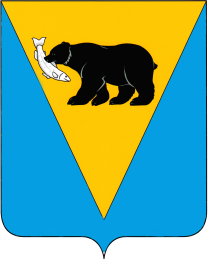 Финансовое управление 
Администрации Усть-Большерецкого 
муниципального района
«Бюджет для граждан»Подготовлен на основании Решения Думы Усть-Большерецкого муниципального района № 306 от 16.06.2019 года
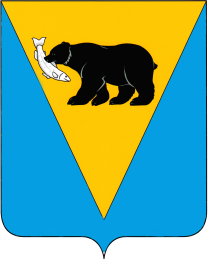 Уважаемые жители 
Усть-Большерецкого муниципального района
«Бюджет для граждан» познакомит Вас с положениями основного финансового документа Усть-Большерецкого муниципального района – отчета об исполнении местного бюджета Усть-Большерецкого муниципального района за 2020 год .
Представленная информация предназначена для широкого круга пользователей и будет интересна различным категориям населения, так как бюджет Усть-Большерецкого муниципального района затрагивает интересы каждого жителя района. 
Каждый житель Усть-Большерецкого района является участником формирования бюджета района, с одной стороны как налогоплательщик, наполняя доходы бюджета, с другой – как потребитель услуг.
Представление отчета об исполнении бюджета района в рамках проекта «Бюджет для граждан» является реализацией одного из принципов бюджетной системы Российской Федерации - принципа прозрачности (открытости) и позволит каждому жителю района понимать сколько и каких доходов поступило в бюджет за прошедший финансовый год и на какие цели эти денежные средства были израсходованы.
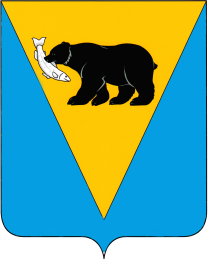 ЧТО ТАКОЕ ОТЧЕТ ОБ ИСПОЛНЕНИИ БЮДЖЕТА ?
Бюджетный процесс в Усть-Больщерецком муниципальном районе осуществляется в соответствии с Бюджетным кодексом Российской Федерации, Положением о бюджетном процессе в Усть-Большерецком муниципальном районе, утвержденного Решением Думы Усть-Большерецкого муниципального района от 13.03.2013 № 218.
Завершением бюджетного процесса является составление отчета об исполнении местного бюджета по итогам работы за прошедший финансовый год.
Отчет об исполнении бюджета содержит данные об исполнении бюджета по доходам, расходам и источникам финансирования дефицита бюджета в соответствии с бюджетной классификацией Российской Федерации.
Годовой отчет об исполнении бюджета района подлежит рассмотрению Думой Усть-Большерецкого муниципального района и утверждается решением об исполнении бюджета.
В целях соблюдения бюджетного законодательства отчет об исполнении бюджета Усть-Большерецкого муниципального район за 2020 год размещен на официальном сайте муниципального образования.
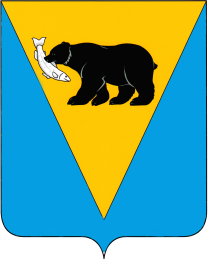 Исполнение местного бюджета Усть-Большерецкого муниципального района за 2020 год
Исполнение местного бюджета в 2020 году осуществлялось на основании  Решения Думы Усть-Большерецкого муниципального района от 24.12.2019 № 429 «О местном бюджете Усть-Большерецкого муниципального района на 2020 год и плановый период 2021 и 2022 года». Бюджетные обязательства за 2020 год обеспечивались в установленные сроки и в необходимых объемах.
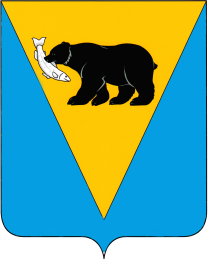 ДОХОДЫ БЮДЖЕТАУсть-Большерецкого муниципального района
Первоначально утвержденный план по доходам  - 1 152 077,0 тыс. рублей
Уточненный план по доходам – 
1 250 990,5 тыс. рублей
Фактическое поступление доходов – 1 261 467,9 тыс. рублей
Исполнение по доходам бюджета Усть-Большерецкого муниципального района в 2019-2020 годы, тыс. рублей
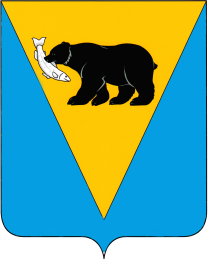 Структура доходов бюджета Усть-Большерецкого муниципального района в 2020 году, тыс. рублей
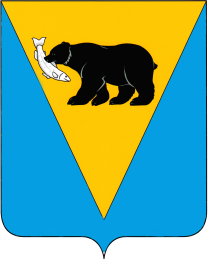 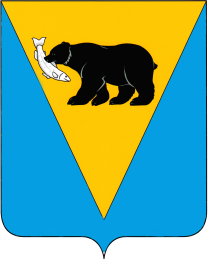 Динамика доходов бюджета Усть-Большерецкого муниципального района в 2019-2020 годы, тыс. рублей
Темп роста к уровню предыдущего года  - 123,2%
Темп роста к уровню предыдущего года  - 93,9%
Темп роста к уровню предыдущего года  - 74,3%
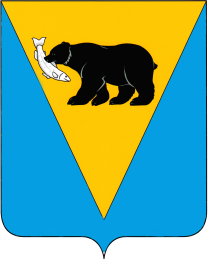 Структура налоговых и неналоговых доходов бюджета Усть-Большерецкого муниципального района в 2020 году
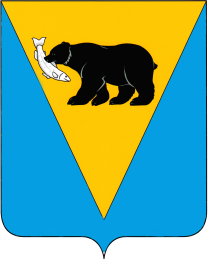 Динамика налоговых доходов бюджета Усть-Большерецкого муниципального района в 2019-2020 году
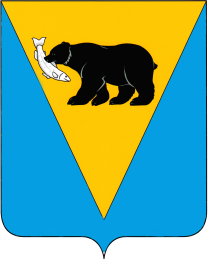 Структура безвозмездных поступлений бюджета Усть-Большерецкого муниципального района в 2020 году
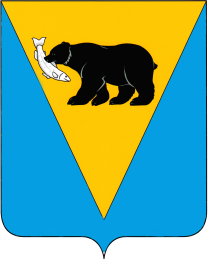 РАСХОДЫ БЮДЖЕТАУсть-Большерецкого муниципального района
Первоначально утвержденный план по расходам  - 1 152 077,0 тыс. рублей
Уточненный план по расходам – 
1 407 287,1 тыс. рублей
Исполнение по расходам – 
1 367 657,6 тыс. рублей
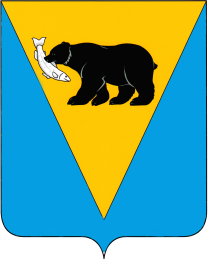 Расходы бюджета Усть-Большерецкого муниципального района за 2020 год в разрезе главных распорядителей бюджетных средств,                                                                                                      тыс. рублей
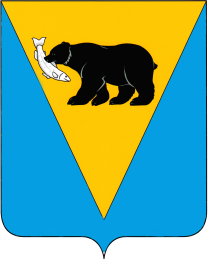 Структура расходов местного бюджета по разделам расходов в 2020 году (в долях)
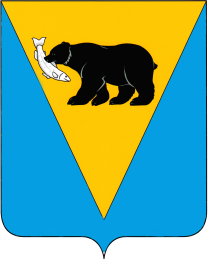 Исполнение расходов по межбюджетным трансфертам бюджетам поселений
Доля межбюджетных трансфертов бюджетам поселений в общем объеме расходов по исполнению бюджета Усть-Большерецкого муниципального района составила 15,1 %. 
Общий объем дотаций бюджетам поселений в 2020 году утвержден в сумме 66 421,1 тыс. рублей, исполнение составило 66 421,1 тыс. рублей или 100 % от утвержденного объема ассигнований.
Общий объем субвенций, предоставляемых бюджетам поселений из местного бюджета, утвержден в сумме 15 826,5 тыс. рублей, исполнение составило 14 924,8 тыс. рублей или 94,3 % от утвержденного годового объема.
Общий объем иных межбюджетных трансфертов, предоставляемых бюджетам поселений из местного бюджета, утвержден в сумме 134 475,3 тыс. рублей, исполнение составило 125 219,5 тыс. рублей или 93,1 % от утвержденного объема годовых ассигнований.
Общий объем межбюджетных трансфертов из бюджета Усть-Большерецкого района бюджетам поселений в 2020 году утвержден в сумме  216 722,9 тыс. рублей или 15,3 % от общего объема расходов.
Общий объем межбюджетных трансфертов из бюджета Усть-Большерецкого района бюджетам поселений в 2020 году исполнен в сумме 206 565,4 тыс. рублей или 15,1 % от утвержденных ассигнований.
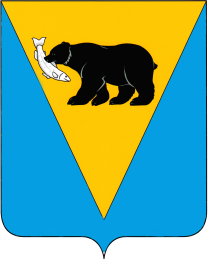 Муниципальные программы Усть-Большерецкого муниципального района
В 2020 году в Усть-Большерецком районе действовало 14 муниципальных программы. Муниципальные программы охватывают все основные сферы деятельности исполнительных органов муниципальной власти Усть-Большерецкого района. 
Общий объем бюджетных ассигнований на их реализацию составило 1 112 020,2 тыс. рублей, в том числе за счет средств местного бюджета 680 766,7 тыс. рублей.
Исполнение за 2020 год составило 1 089 431,7 тыс. рублей или 79,7 % от бюджетныхассигнований, в том числе за счет средств местного бюджета – 662 571,6 тыс. рублей или60,8 %. 
Исполнение за 2019 год составило 1 124 368,0 тыс. рублей или 88,0 % от бюджетныхассигнований, в том числе за счет средств местного бюджета – 691 469,1 тыс. рублей или61,5 %.
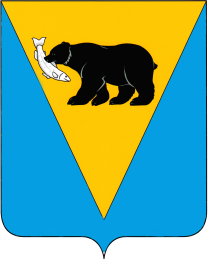 Перечень муниципальных программ Усть-Большерецкого муниципального района
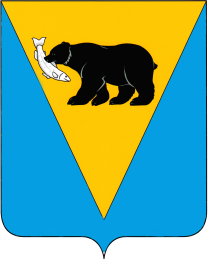 Контактные данные
Финансовое управление 
Администрации Усть-Большерецкого муниципального района

Адрес: 
684100, Камчатский край, с.Усть-Большерецк, ул. Октябрьская, д.14

Телефон:
(415-32) 2-15-70
Электронная почта: 
fino@ubmr.ru

Официальный сайт:
https://убмр.рф/

Открытый бюджет:
https://xn--90awmj.xn--p1ai/index.php/upravleniya-komitety-otdely/finansovoe-upravlenie/byudzhet-dlya-grazhdan